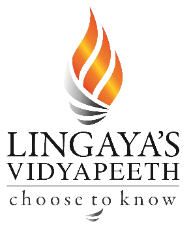 Microsoft Powerpoint
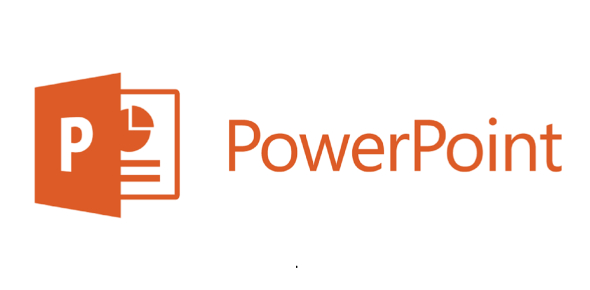 Ar. Manish Kumar
MS POWERPOINT
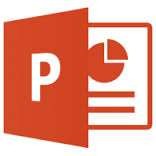 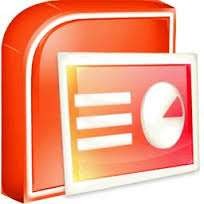 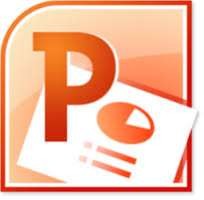 Microsoft Office product that provides users with
an interface to design multimedia slides to be displayed on  a projection system or personal computer.
The software incorporates images, sounds, videos, text,  and charts to create an interactive presentation.
A PRESENTATION PROGRAM is a software program that helps create a slideshow that addresses a topic.  Presentation programs are often used in businesses and schools for discussing a topic or for teaching. Many  times, users who use presentation programs also use a projector to project the slideshow up on a screen  that everyone can easily view. Examples of presentation programs that can be used
include Microsoft PowerPoint, iWork Keynote on the Apple, and Open Office Impress. In the image to the  right, is an example of Open Office Impress, a free presentation program and what you would see as you  were creating a presentation.
TEMPLATE A structured arrangement of items within certain limits., A plan for such arrangement, The  act of laying out something, (publishing) The process of arranging editorial content, advertising,  graphics and other information to fit within certain constraints.

THEMES make it easy to coordinate your PowerPoint presentation with colors, graphics and fonts that
all work together to create a mood for your presentation. Even though different types of slide
layouts are used for different aspects of your topic material, the whole presentation works together as  a attractive package.
QUICK STYLES - A group of styles that look great together and can be applied instantly to change the look.
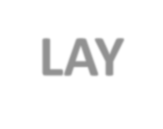 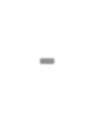 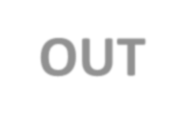 LAY-OUT
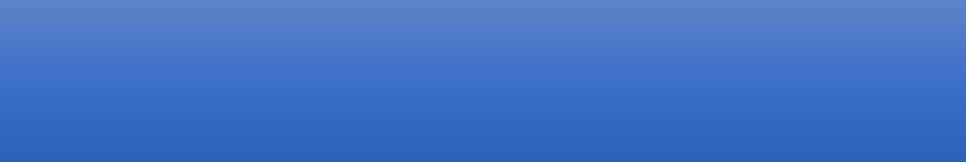 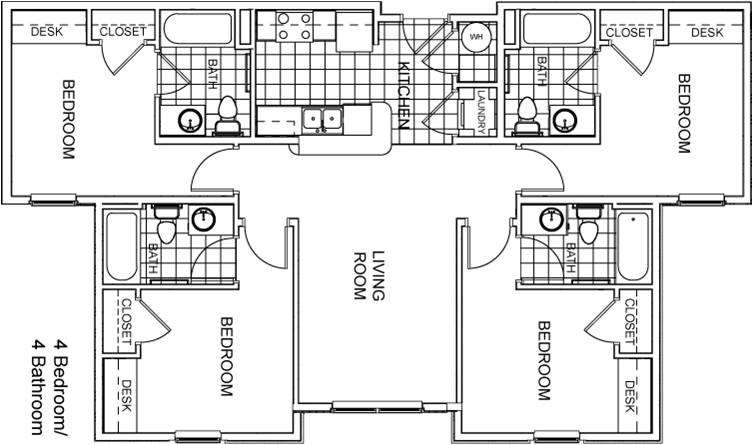 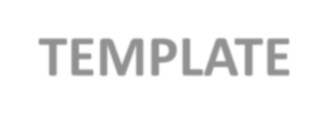 TEMPLATE
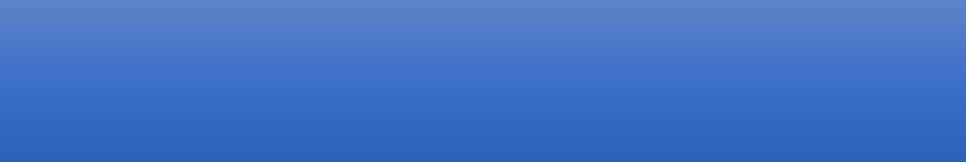 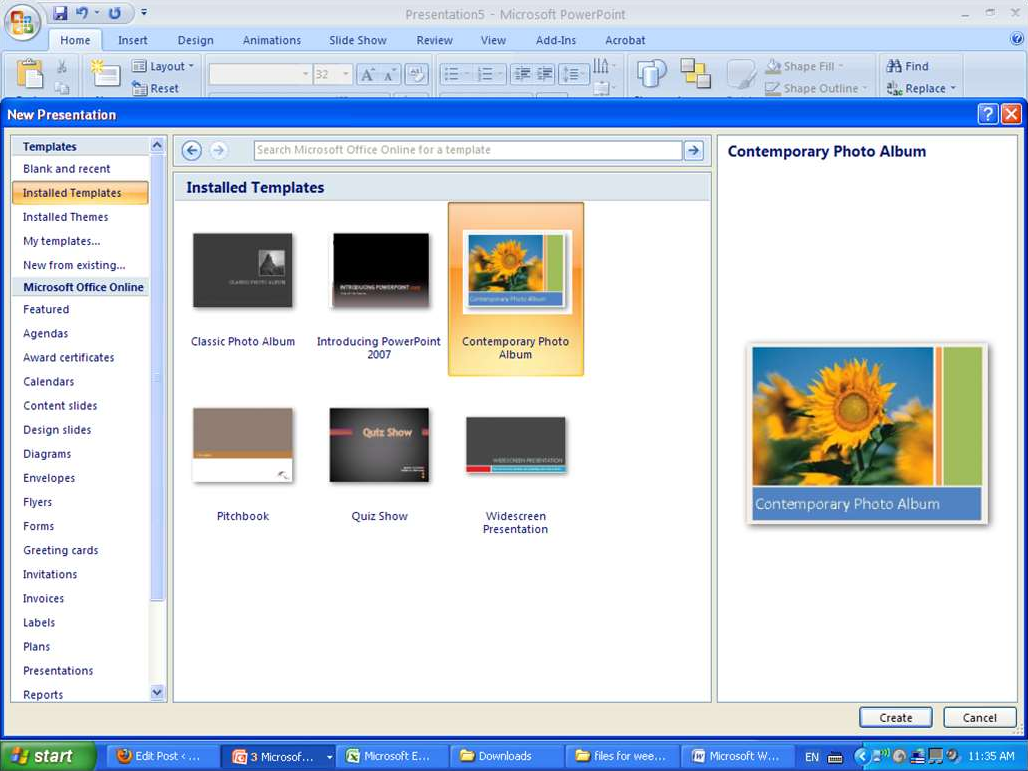 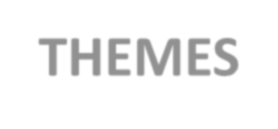 THEMES
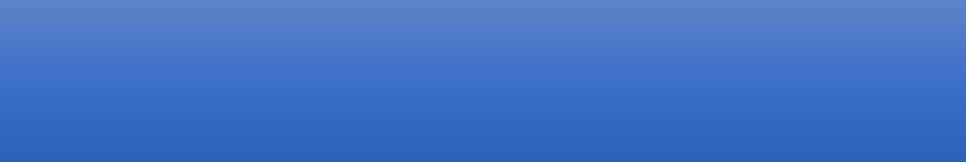 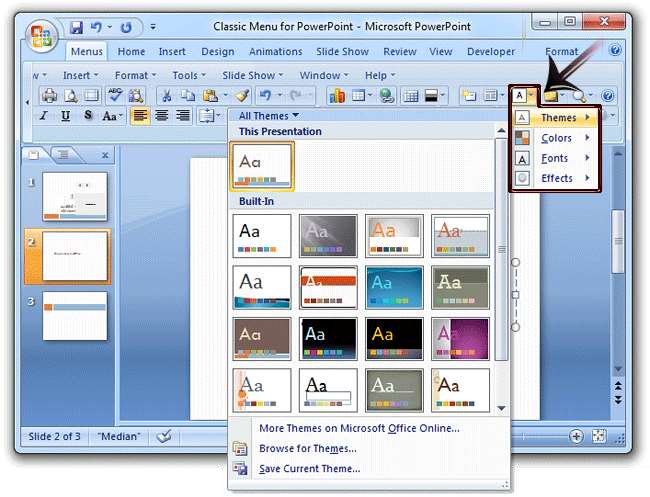 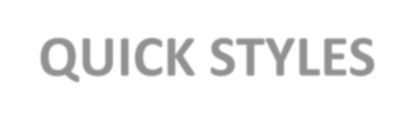 QUICK STYLES
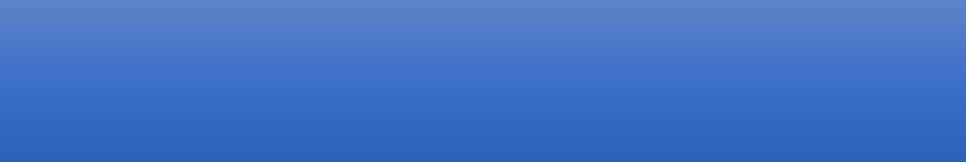 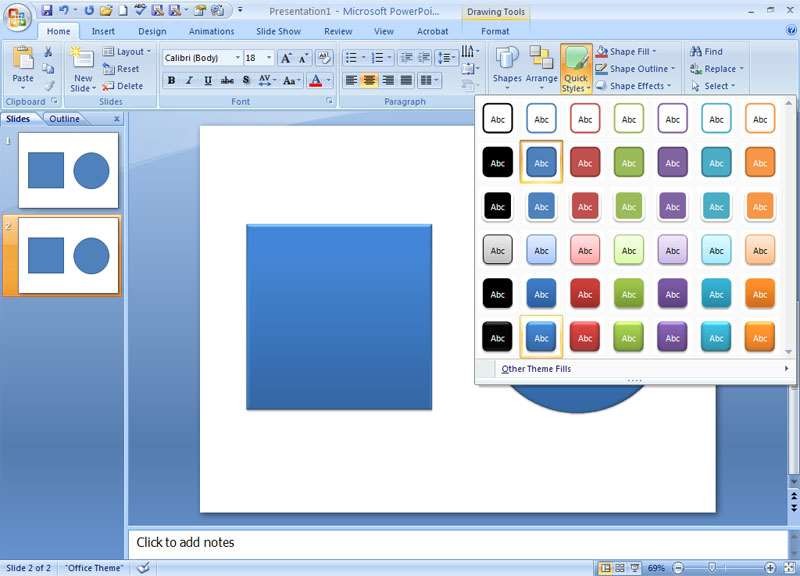 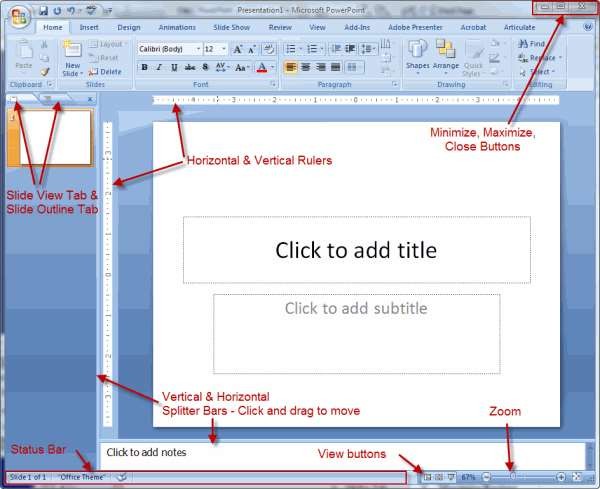 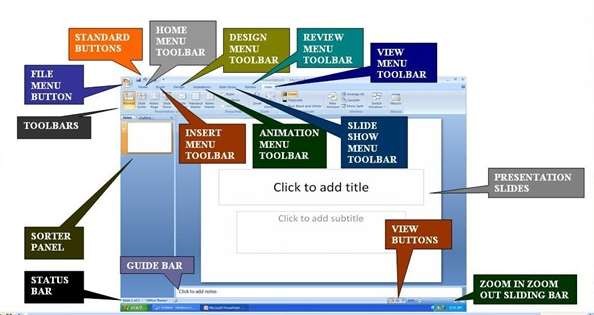